Programa Académico de Bachillerato
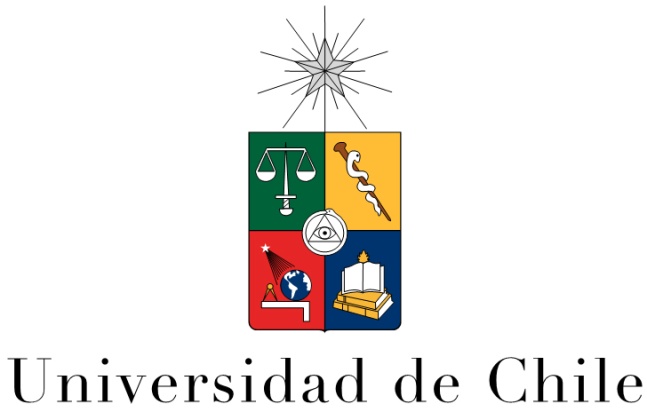 ECONOMÍAClase 2:Introducción(Parte 2)
Profesores:                                                              Christian Belmar (C), Manuel Aguilar, Natalia Bernal, José Cárdenas, Javier Diaz, Francisco Leiva, Boris Pasten e Ignacio Silva
Clase 2: Introducción 
La escasez
Problemas que estudia la Economía
Divisiones de la Economía
Agenda:
3
Introducción: La escasez
Objetivo de la Economía:
Asignación eficiente de los recursos escasos.
- Eficiencia.
- Recursos escasos en términos económicos.
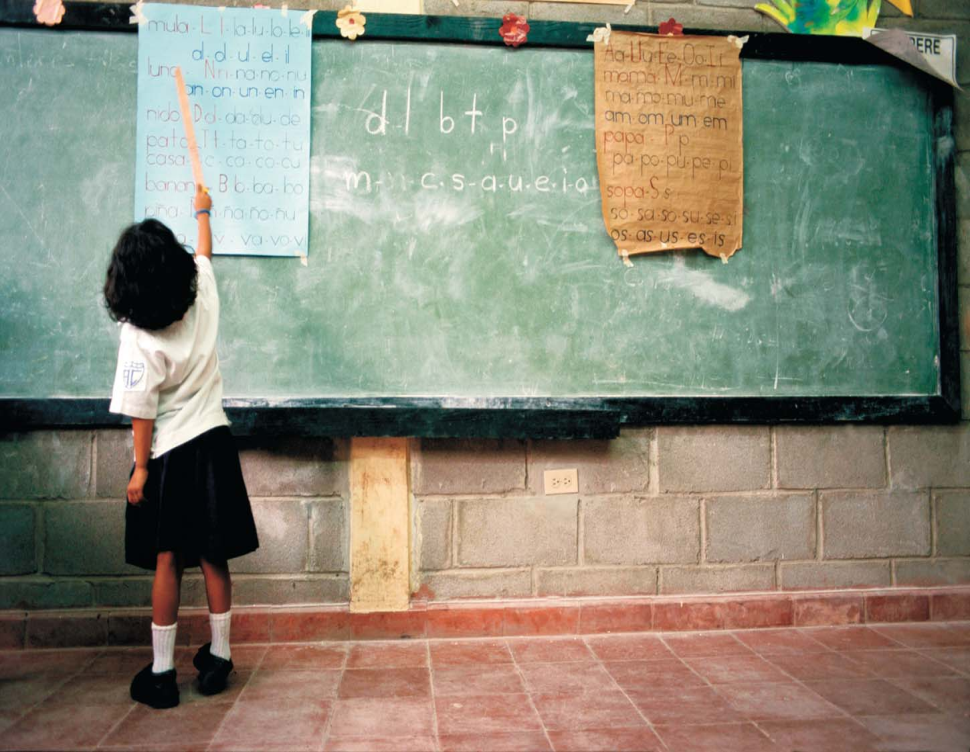 Introducción: el problema económico
¿Qué es el problema Económico?
“El problema económico se plantea a través de una serie de preguntas, cuyas respuestas se encarga de dar la economía”.

¿Qué producir?
¿Cuánto producir?
¿Para quién producir?
¿Cómo producir?
¿Dónde producir?
¿Cuándo producir?
La educación como servicio también se enfrenta al problema económico
4
5
Problema Económico en la Salud.

Problema Económico en Educación.

Problema Económico en Construcción.

Problema Económico en el Transporte

Problema Económico con el Medio ambiente.

Problema Económico en la Pyme Y Microempresa.

Problema Económico de la pandemia COVID-19
Problemas Económicos en en Chile
Problemas en la Salud
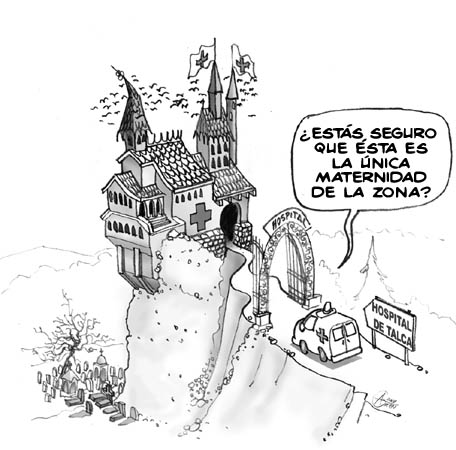 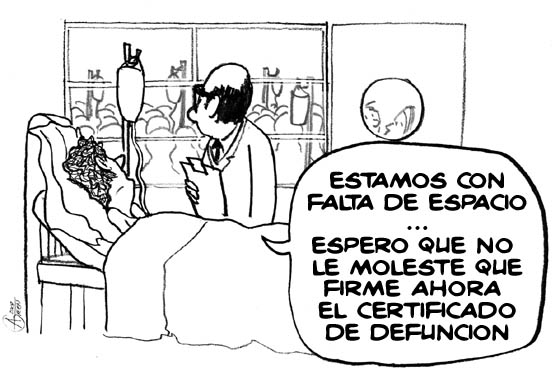 6
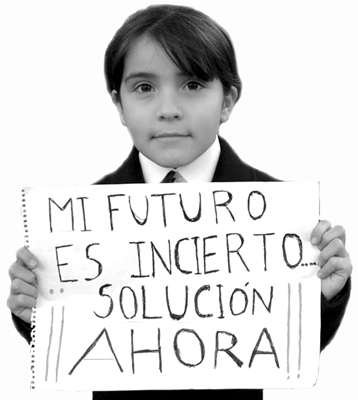 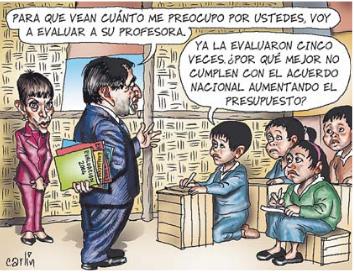 Problemas en la Educación
7
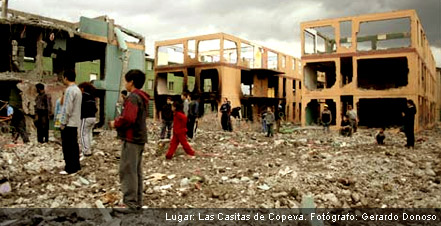 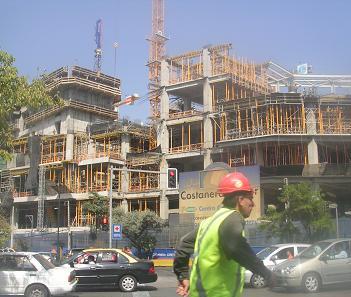 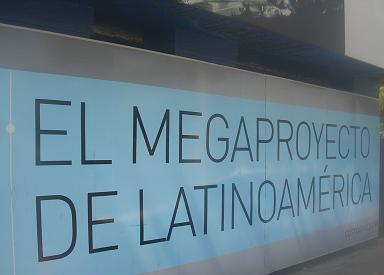 Problemas en la Construcción
8
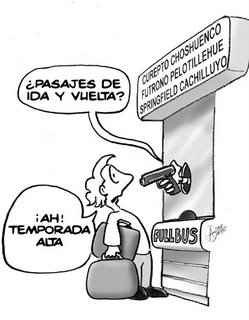 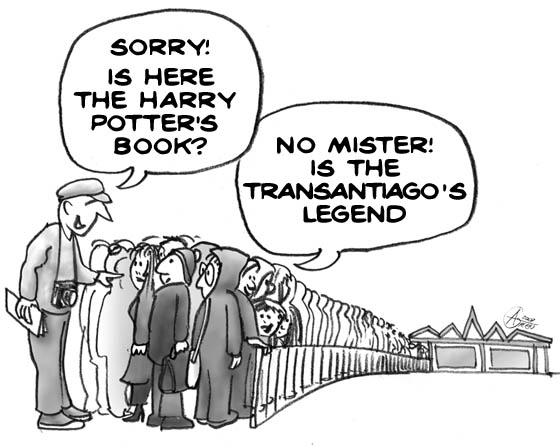 Problemas en el Transporte
9
Problemas en el Medio Ambiente
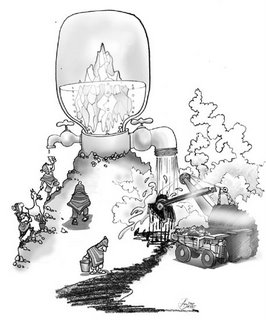 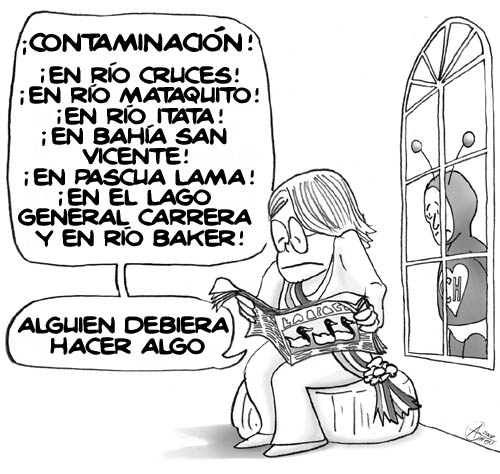 10
Problemas en las Pymes
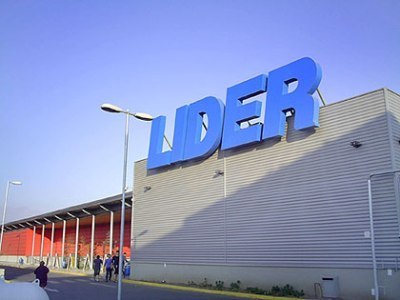 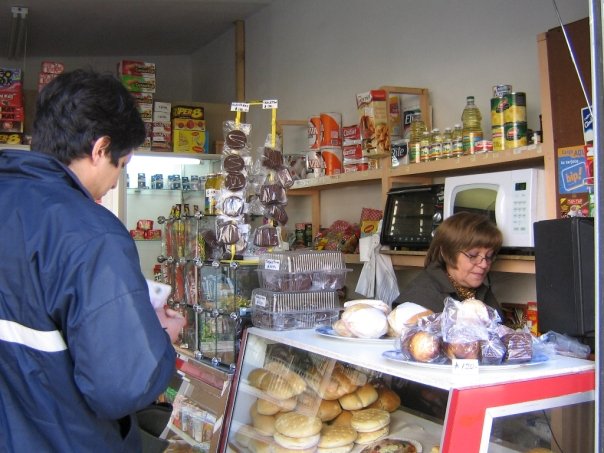 11
Problemas por COVID-19
https://www.youtube.com/watch?v=HJFAoUU2alE&feature=youtu.be
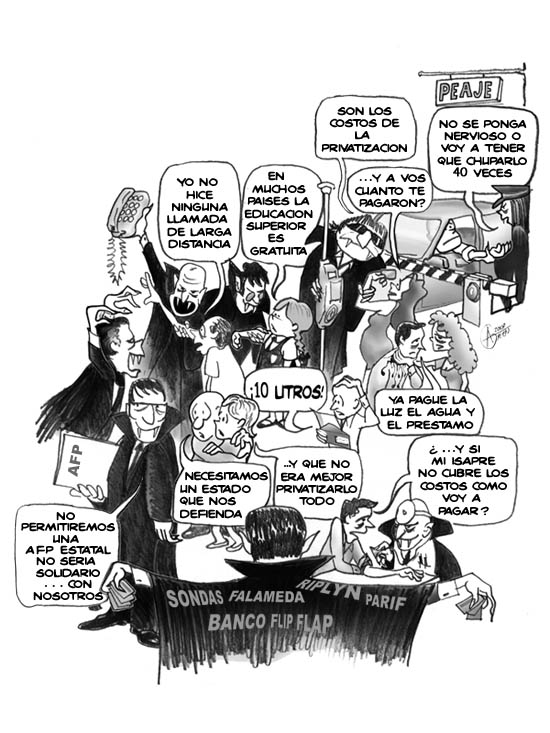 Globalmente
13
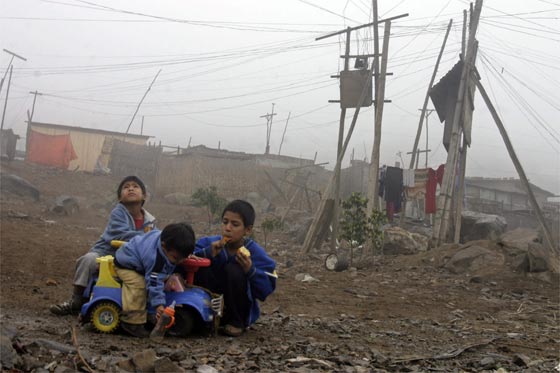 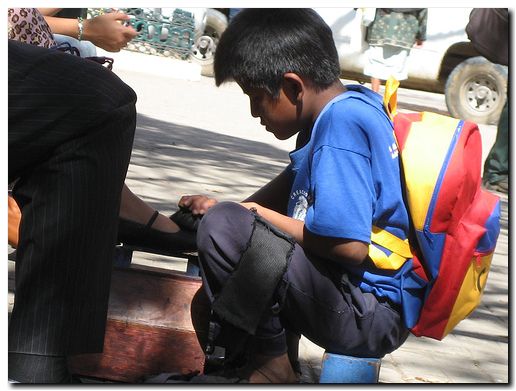 En América Latina y en el Mundo
Pobreza

Trabajo Infantil

Informalidad del empleo

Previsión social

Salud
14
15
Fundamentalmente para propósitos pedagógicos la economía se clasifica o divide de varias maneras:

Microeconomía y Macroeconomía.

Economía positiva y economía normativa.

Según áreas de aplicación de la metodología de la economía.
Divisiones de la Economía
16
Microeconomía: estudia el problema económico desde la perspectiva de los pequeños agentes económicos o de los agentes individualmente considerados. 
Ejemplo: qué hago cuando aumenta el precio de un bien, o decido si contratar o no a un trabajador, o si producir o no más bienes.
¿Qué modelo utilizamos?, al inicio el estudio comienza por entender el modelo de mercado.
Microeconomía vs. Macroeconomía
17
Macroeconomía: estudia el problema económico desde la perspectiva de los grandes agregados económicos o del conjunto de los agentes económicos. 
Ejemplo: la inflación, el desempleo, el gobierno o el fisco, el sector externo o resto del mundo, crecimiento, etc.
¿Qúe modelo utilizamos? : Modelo de demanda y oferta agregada.
Microeconomía vs. Macroeconomía
18
La economía positiva describe los fenómenos económicos tal cual son y se preocupa de su medición. 
La economía normativa estudia los fenómenos económicos desde la perspectiva de cómo a uno le gustaría que fuesen u ocurriesen las cosas en la economía normativa se fijan metas u objetivos hacia donde se desea llevar las diferentes variables económicas. 
Ejemplo: “Se observan distribuciones inequitativas del ingreso” (Economía Positiva) vs. “Desarrollar programas para lograr una asignación más equitativa del ingreso” (Economía Normativa).
Eco. Normativa vs. Eco. Positiva
19
Economía fiscal o finanzas públicas (gobierno)
Economía monetaria (banca)
Economía laboral (capital humano)
Economía de la salud (instituciones de salud)
Economía de la educación (instituciones de educación)
Economía de la energía
Economía de los recursos naturales
Economía del medio ambiente (contaminación o polución)
Desarrollo local
Áreas de aplicación de la metodología de la economía
20
Nombres de artículos en los diferentes ámbitos mencionados:
Benavente J.M. y E. Melo (2003) “Determinantes socioeconómicos de la criminalidad en Chile durante los noventa” 
D.Bravo, G.Crespi and I.Gutiérrez, “Desarrollo se escribe con Pyme: el caso chileno”
Figueroa, E. (ed.); “Marine Biodiversity: Valuation, Use and Perspectives; Where is Chile Going?”
Sánchez J.M., Kunze V. y Castillo J “Environmental, Social, Cultural and Economic Analysis of Large Mining and the Community: Case Study from Chile” 
Landerretche, O. “Construyendo Solvencia Fiscal: el éxito macroeconómico de la Concertación”
Áreas de aplicación de la metodología de la economía